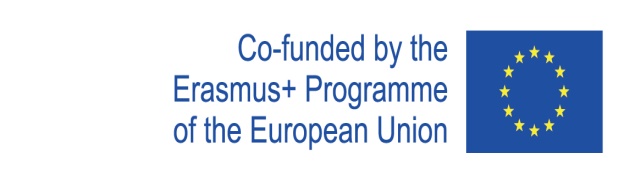 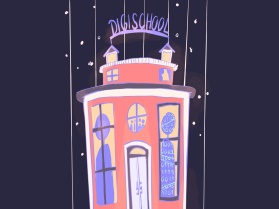 Digi school Informatika
2020-1-SK01-KA226-SCH-094350
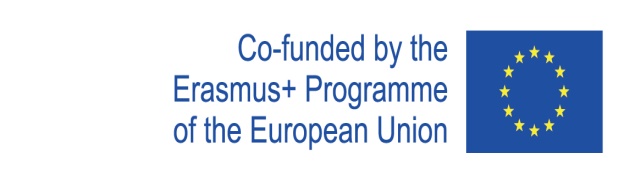 PREDMET: INFORMATIKA
ŠPECIFIKÁCIA: Vírusy
VEK ŠTUDENTOV: 16-17
1 HODINA : 45 min
2020-1-SK01-KA226-SCH-094350
‹#›
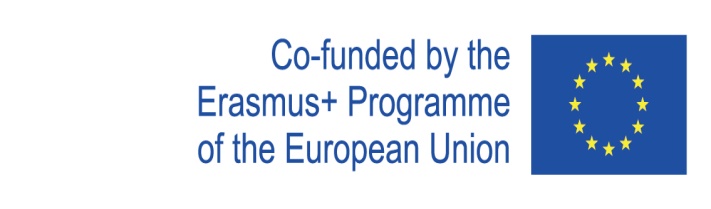 Or use diagrams to explain complex ideas
01
Vírusy
02
Rozdelenie vírusov
Prevencia
03
Edukačné materiály
04
2020-1-SK01-KA226-SCH-094350
‹#›
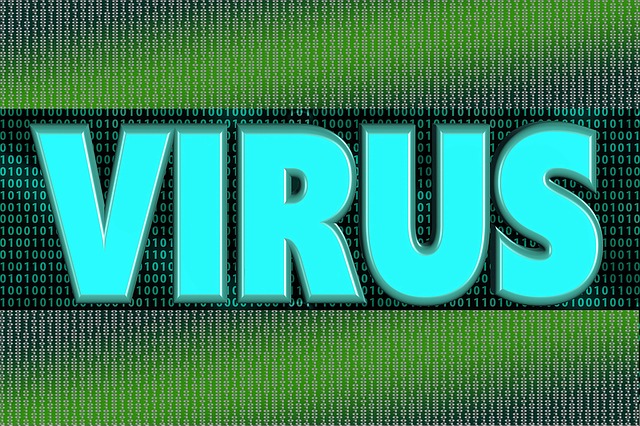 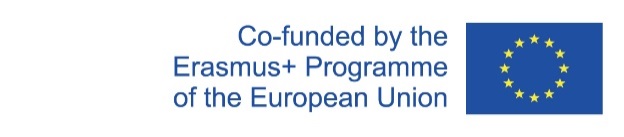 1
Vírusy
2020-1-SK01-KA226-SCH-094350
‹#›
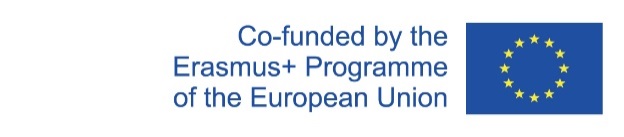 Základné informácie
malý, relatívne jednoduchý program, ktorý je schopný sa sám šíriť a vykonáva činnosť, pre ktorú bol napísaný
neoprávnený vstup do systému, jeho modifikácia, získavanie a poškodzovanie cudzích údajov - počítačová infiltrácia. 
proces šírenia vírusu - nákaza alebo infekcia. 
napadnutý súbor - hostiteľ a jeho stav – infikovaný. 
uchovanie napadnutého súboru bez odstránenia vírusu - karanténa. 
odstránenie vírusu - liečenie
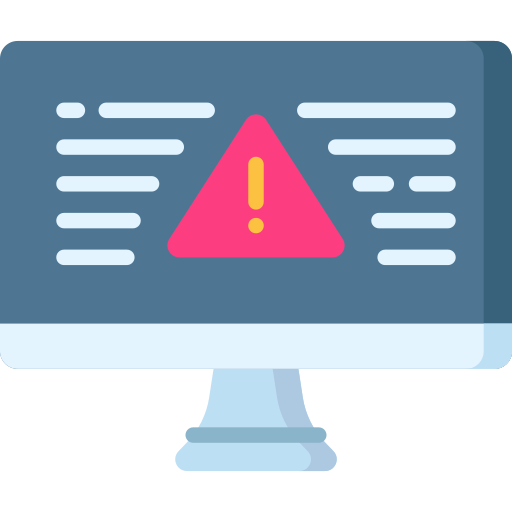 2020-1-SK01-KA226-SCH-094350
‹#›
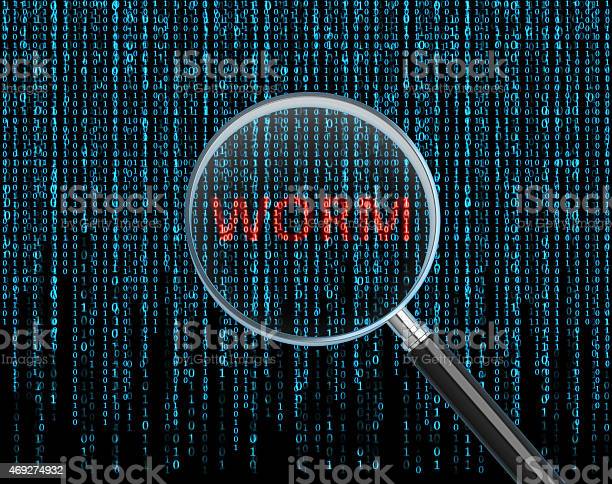 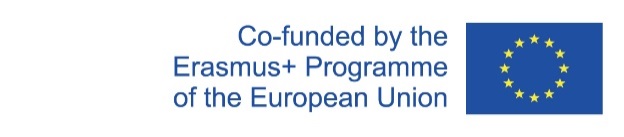 2
Rozdelenie vírusov
2020-1-SK01-KA226-SCH-094350
‹#›
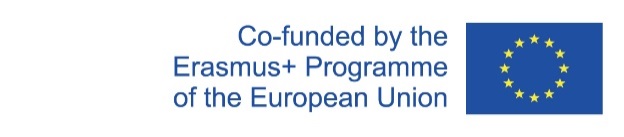 Základné informácie
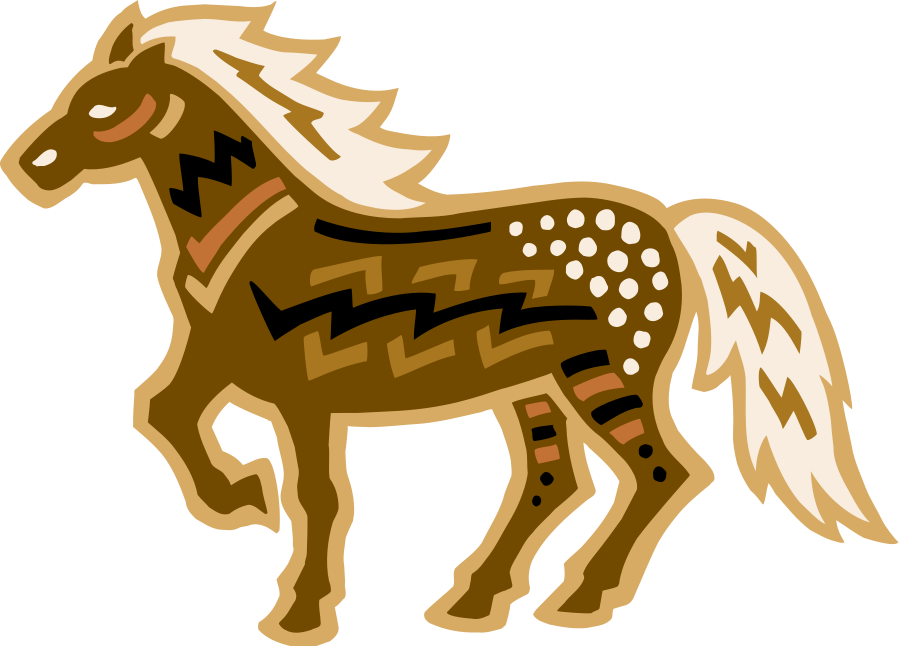 Rozdelenie vírusov: 
podľa miesta, kam sa vírusy ukladajú  
podľa spôsobu umiestnenia v pamäti  
podľa spôsobu deštruktívnosti 
podľa schopností maskovať sa pred antivírusovým programom
Malware – pokračovatelia vírusov:
trójske kone
počítačové červy 
spammery – napadnutý PC sa stáva odosielateľom spamu
‹#›
2020-1-SK01-KA226-SCH-094350
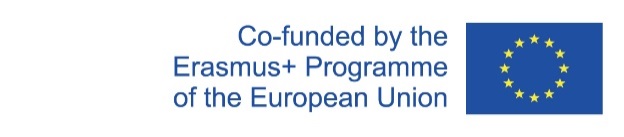 3
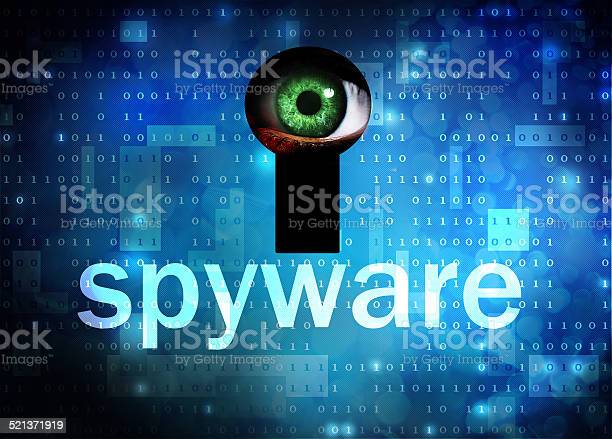 Prevencia
2020-1-SK01-KA226-SCH-094350
‹#›
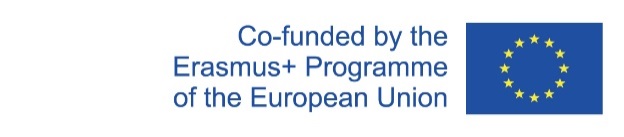 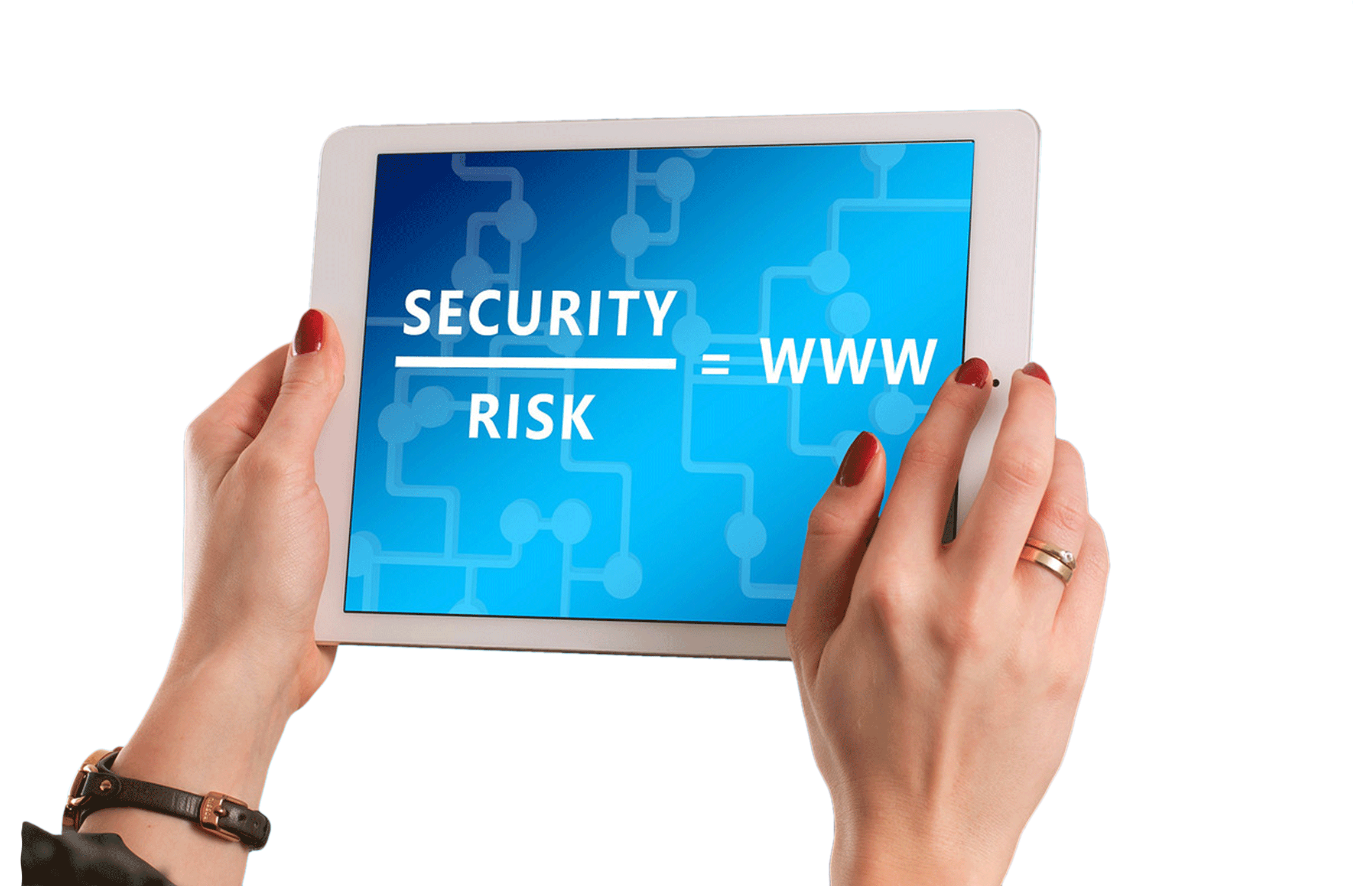 Základné informácie
Prevencia: 
pasívna ochrana:
používať legálny SW 
pravidelne aktualizovať OS a aplikácie 
používať firewall 
neotvárať spam, e-mail od neznámych
nenavštevovať stránky s pochybným obsahom 
zálohovať
aktívna ochrana: 
antivírusové programy 
programy na detekciu malware – identifikujú spyware, adware
‹#›
2020-1-SK01-KA226-SCH-094350
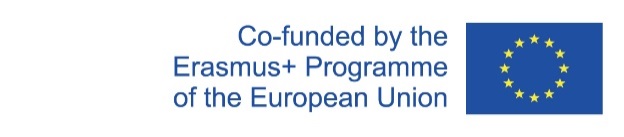 4
Edukačné materiály
2020-1-SK01-KA226-SCH-094350
‹#›
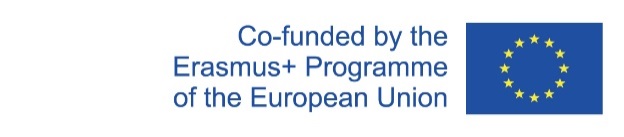 Edukačné materiály
Žiaci na upevnenie učiva vypracujú:
doplňovačku v Learningapps
test v Learningapps
2020-1-SK01-KA226-SCH-094350
‹#›
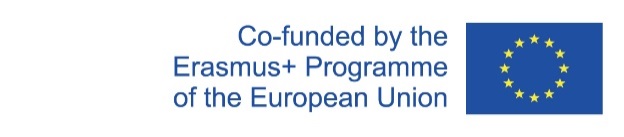 Edukačné materiály
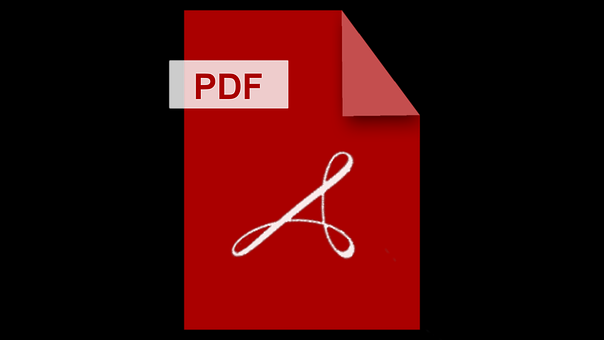 Poznámky
2020-1-SK01-KA226-SCH-094350
‹#›
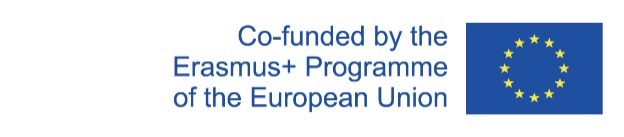 ZDROJE
Skalka, J. – Klimeš, C. – Lovászová, G. – Švec, P.: Informatika na maturity a prijímacie skúšky, Enigma Publishing, 2017, ISBN 978-80-89132-49-2
2020-1-SK01-KA226-SCH-094350
‹#›
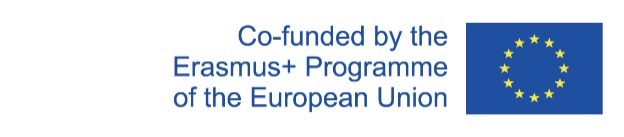 EN The European Commission's support for the production of this publication does not constitute an endorsement of the contents, which reflect the views only of the authors, and the Commission cannot be held responsible for any use which may be made of the information contained therein.
SK Podpora Európskej komisie na výrobu tejto publikácie nepredstavuje súhlas s obsahom, ktorý odráža len názory autorov, a Komisia nemôže byť zodpovedná za prípadné použitie informácií, ktoré sú v nej obsiahnuté.
2020-1-SK01-KA226-SCH-094350
‹#›